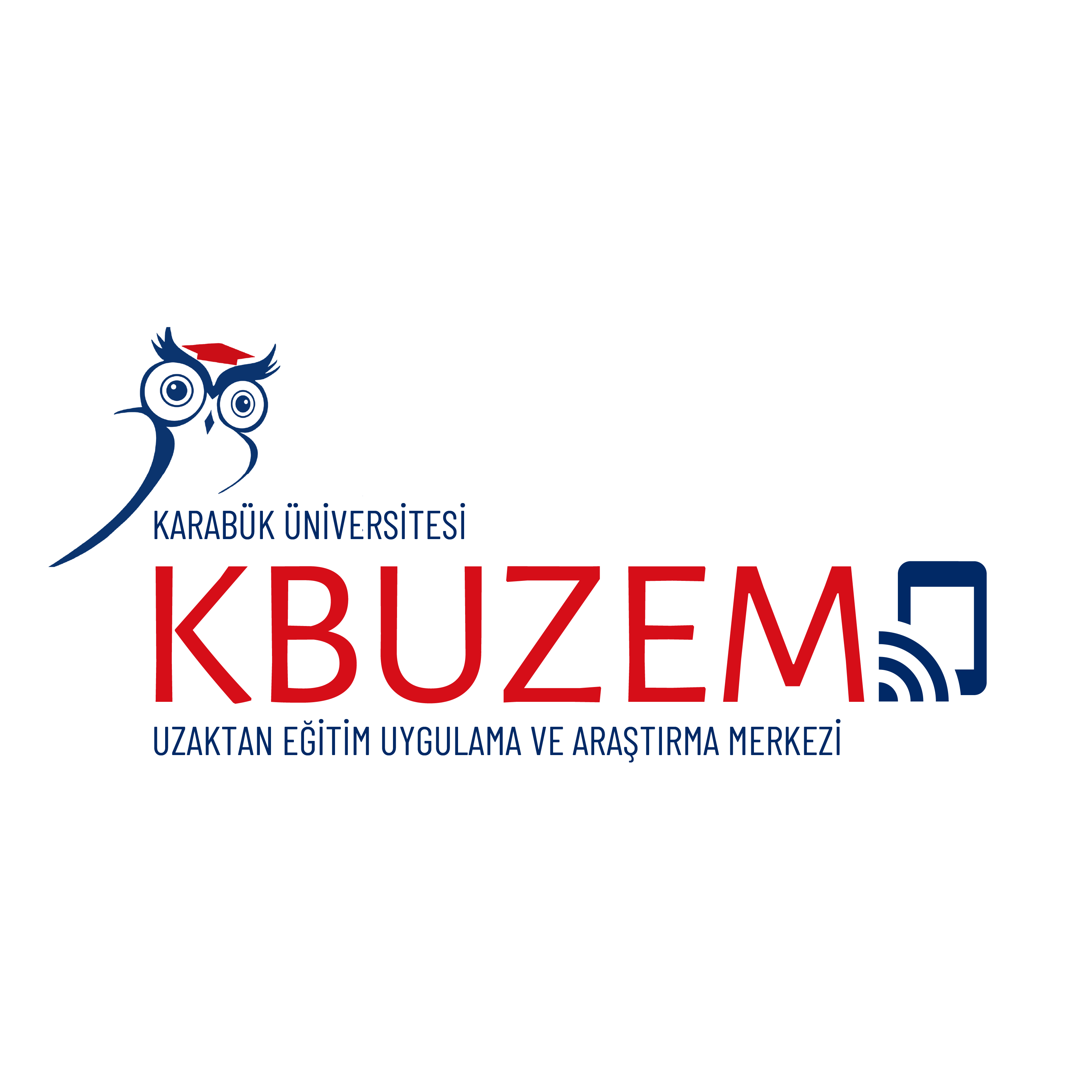 Stüdyo Kullanım Talimatları & Sahne Tasarımları
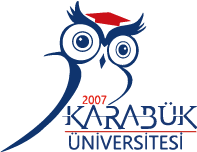 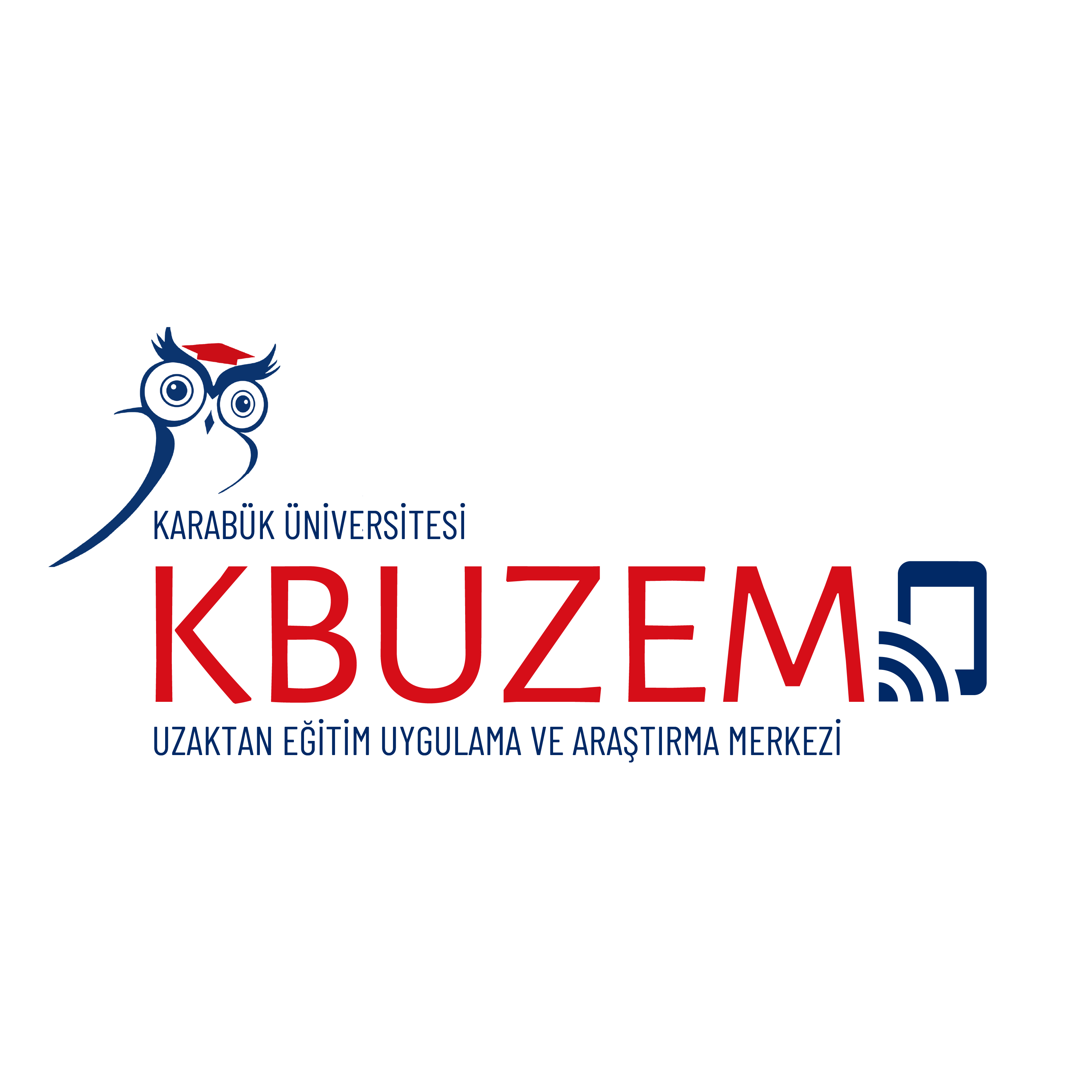 Stüdyo Kullanım Talimatları
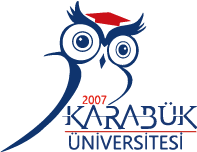 Karabük Üniversitesi Uzaktan Eğitim Uygulama ve Araştırma Merkezi Stüdyoları
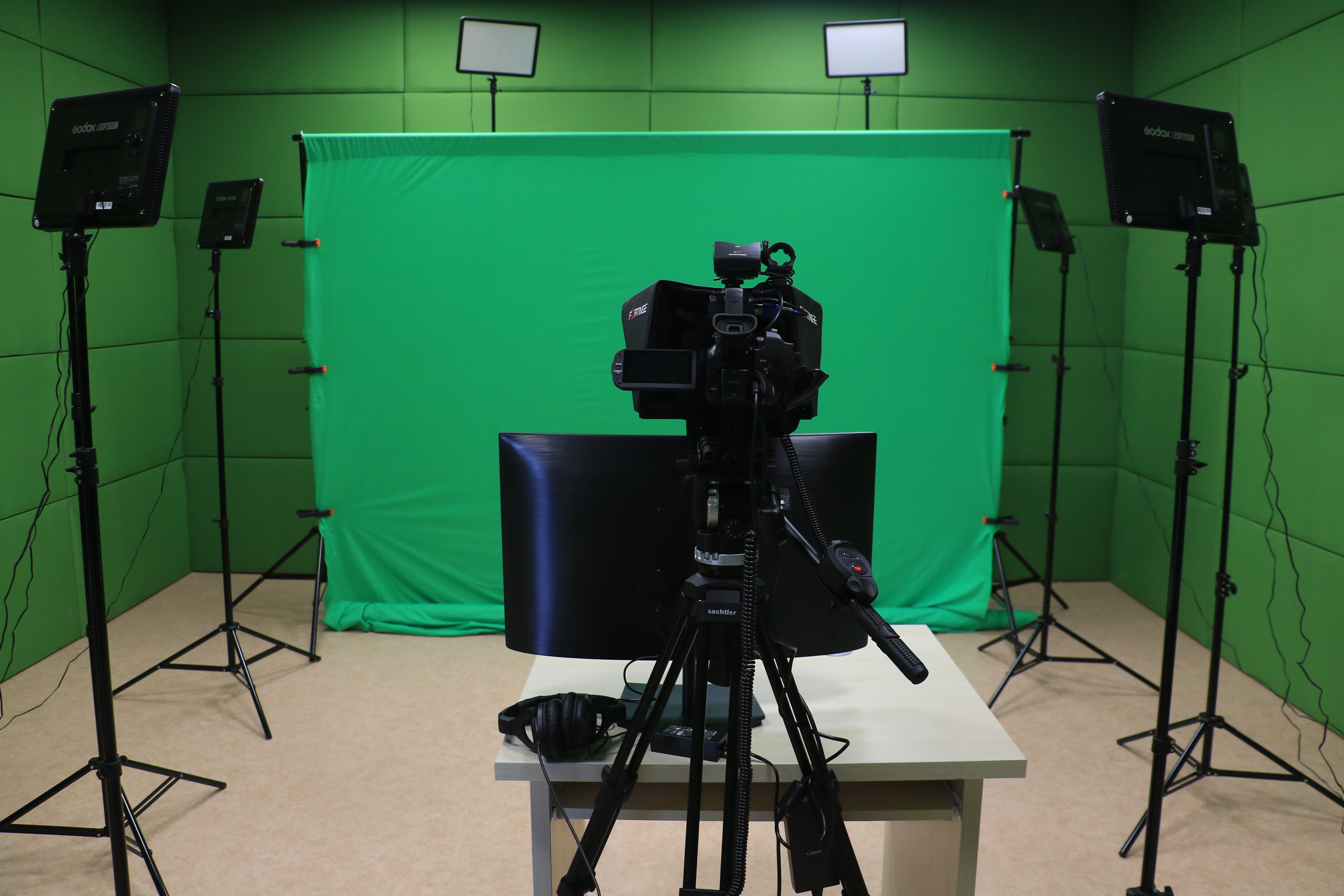 Uzaktan Eğitim Uygulama ve Araştırma Merkezi Kayıt Stüdyolarında profesyonel ekipmanlar ve teknik destek personeli ile dijital içerikler üretebilirsiniz.
Karabük Üniversitesi Uzaktan Eğitim Uygulama ve Araştırma Merkezi Stüdyoları
Karabük Üniversitesi Uzaktan Eğitim Uygulama ve Araştırma Merkezi Stüdyoları
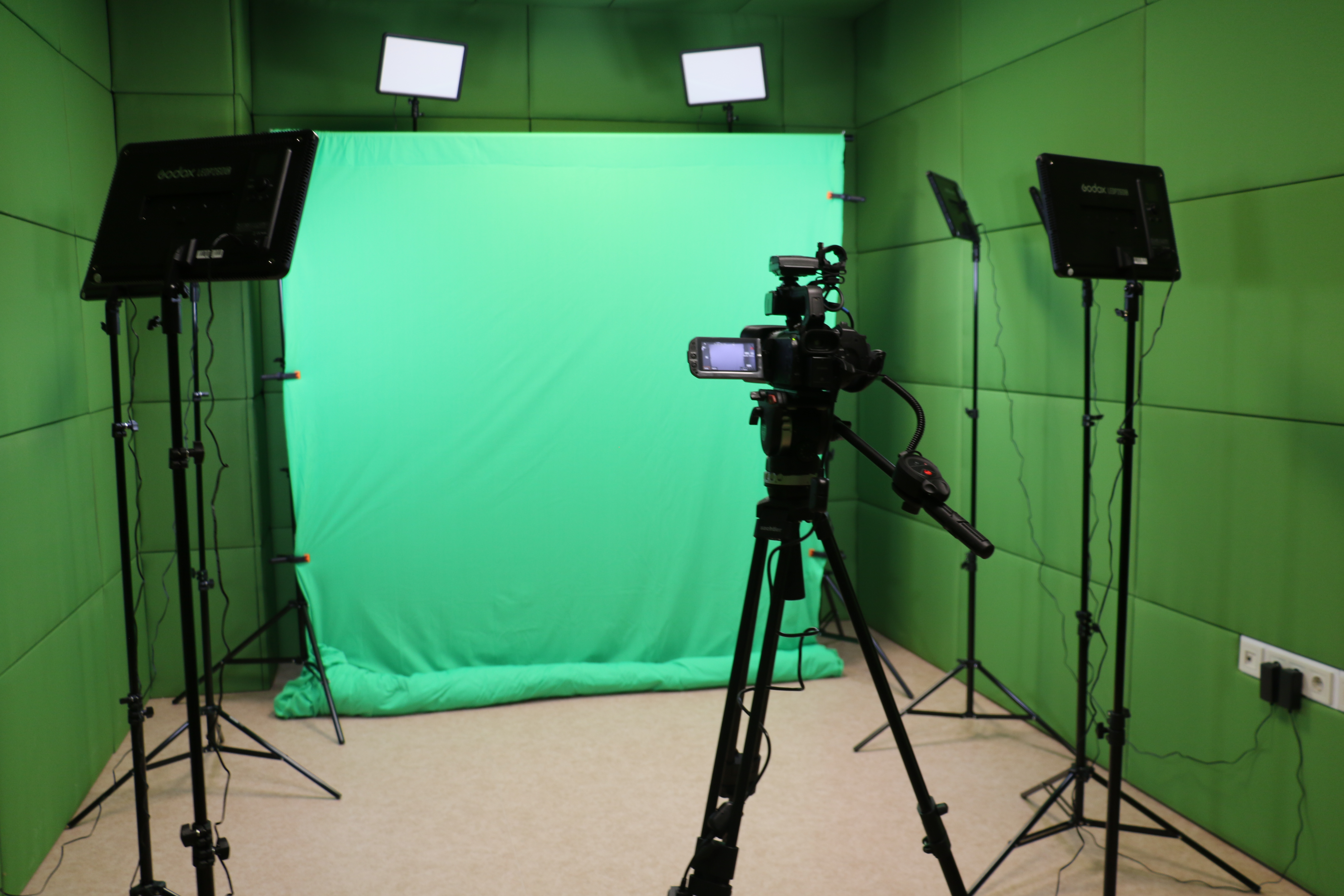 Stüdyolarımızda GreenBox teknolojisi kullanıldığı için giyim tercihi yeşil ve tonlarında olmaması dikkat edilmesi gerekmektedir.
Karabük Üniversitesi Uzaktan Eğitim Uygulama ve Araştırma Merkezi Stüdyoları
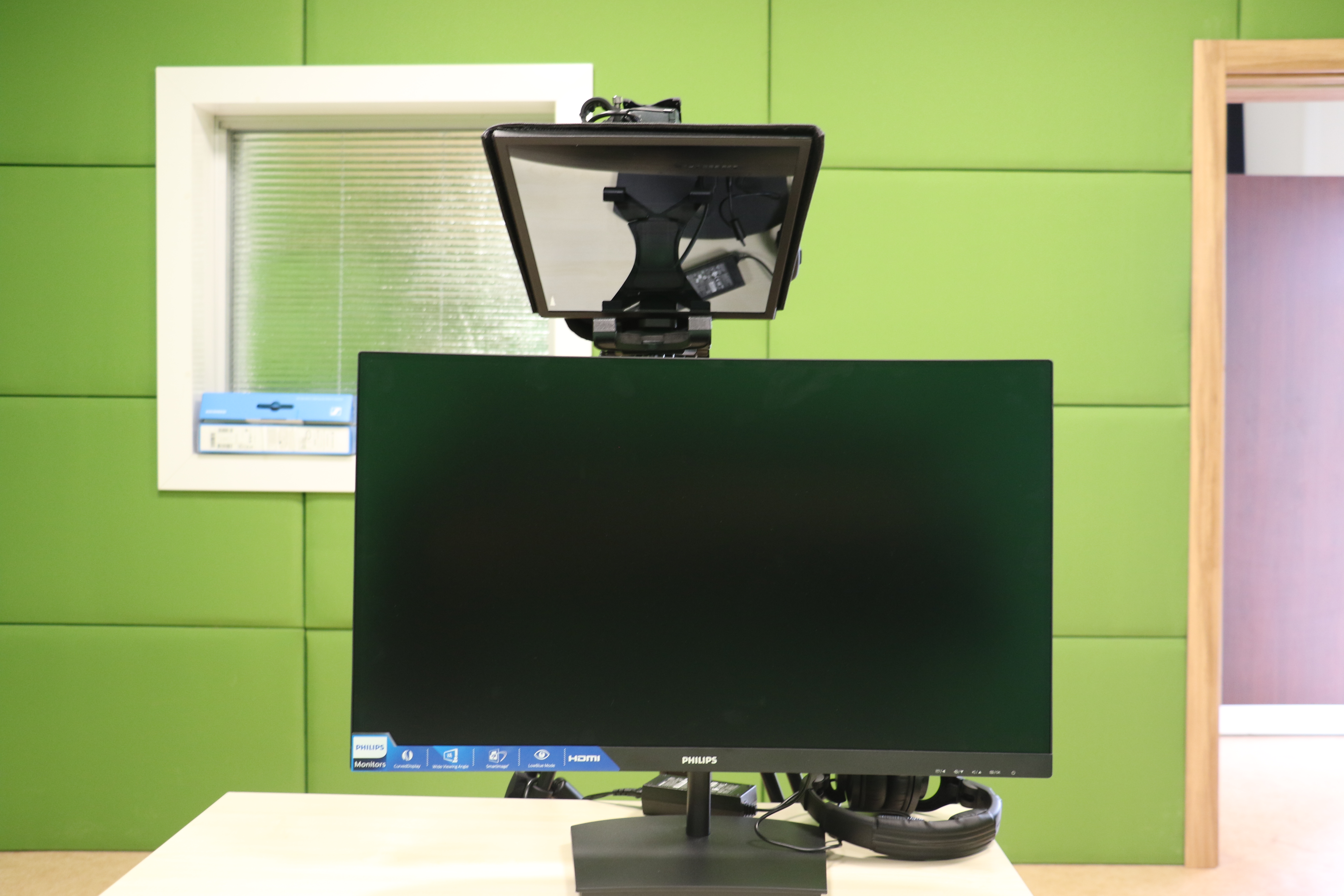 Stüdyolarımızda sunumlarınızı görebileceğiniz geniş ekran ve metinlerinizi Prompter cihazına yansıtıp takip etme olanağı mevcuttur. Sunum formatı Geniş Ekran (16:9) olması gerekmektedir.
Stüdyo Kullanım Akışı
Kayıt Öncesi
Sahne Tasarımınıza Karar Veriniz.
Sunumlarınızı İlgili Sahne Düzenine Göre Düzenleyiniz.
Stüdyo Kullanım Akışı
Randevu Oluşturunuz
Randevu Formunu Doldurmadan Önce Stüdyo Çalışma Takvimini İnceleyiniz.
Stüdyo 1 | Stüdyo 2
KBUZEM Web Sayfası Üzerinden Stüdyo Kullanımı İçin Randevu Oluşturunuz. (Stüdyo Rezervasyon).
Stüdyo Kullanım Akışı
Sunumlarınızı Kayıttan Önce Eposta ile Gönderiniz.
Sunumlarınızı kbuzem@karabuk.edu.tr Adresine Randevu Öncesi Gönderiniz.
Randevu Saatinde Kaydınızı Gerçekleştiriniz.
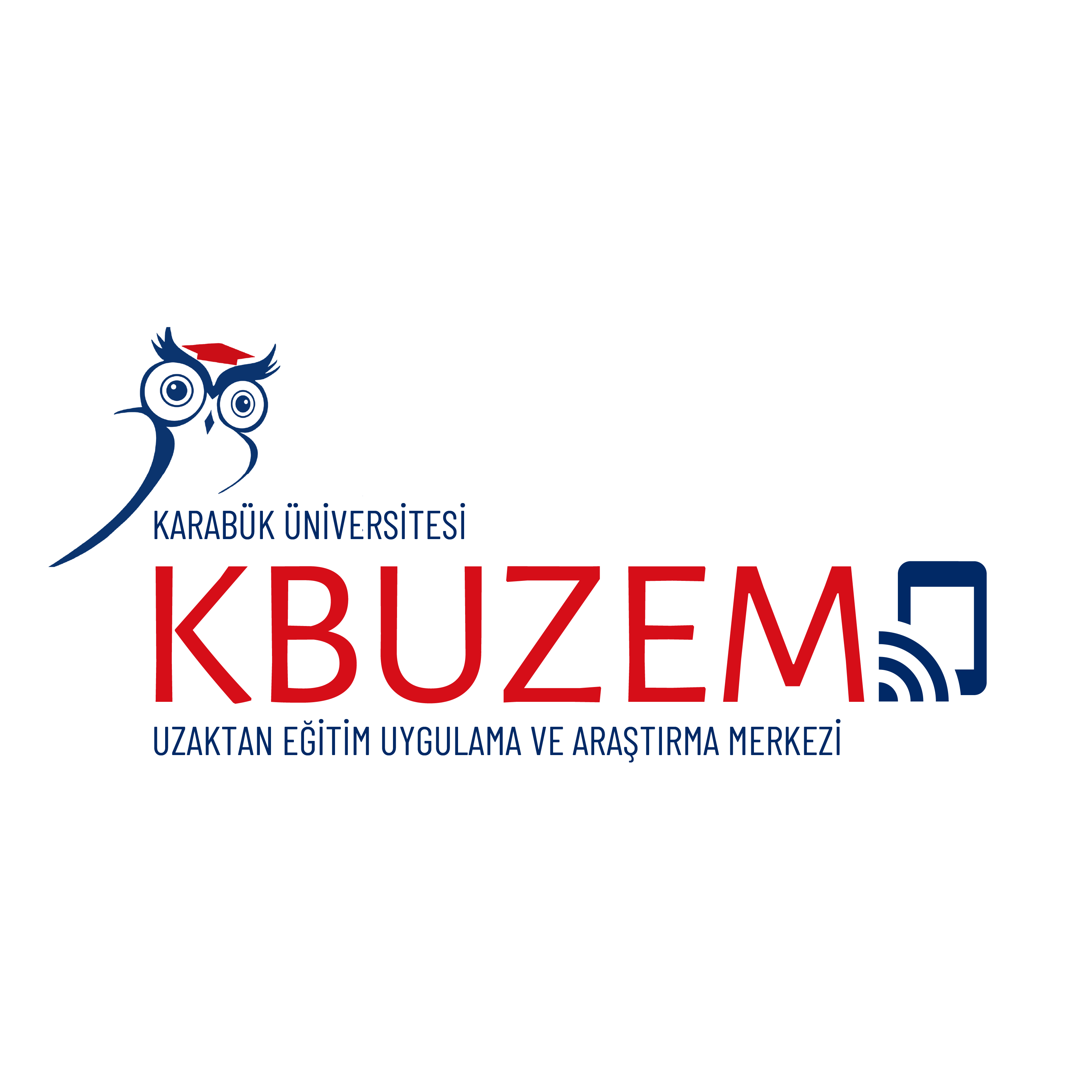 Sahne Tasarımları
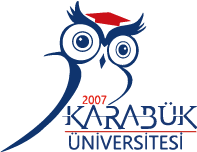 Sahne tasarımları önceden planlanmış bir içerik düzeni ile etkileşimi yüksek dijital içerikler üretmenize yardımcı olmak üzere tasarlanmıştır.
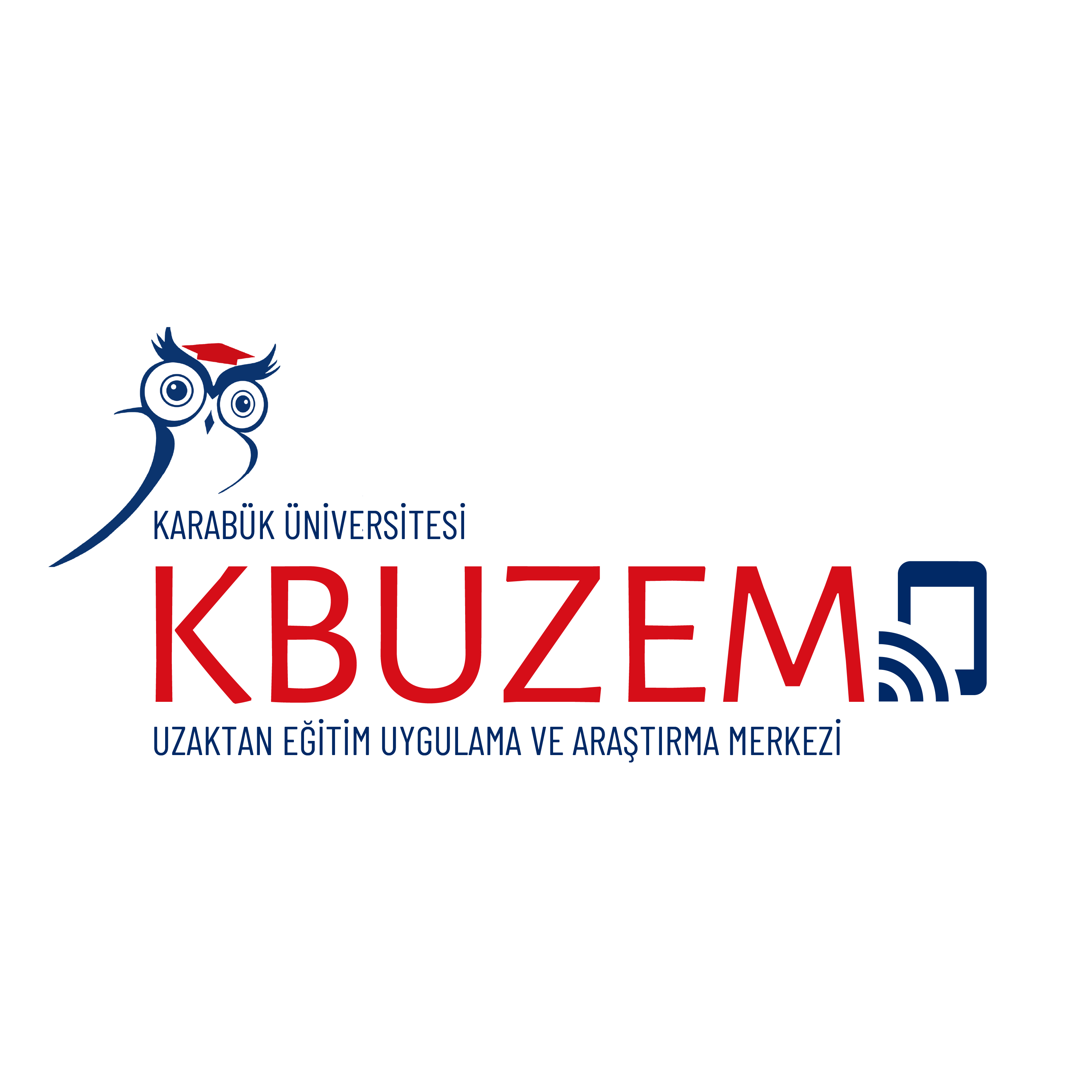 İçeriğe Entegre Sunucu Görünümü
Karabük Üniversitesi
....... Fakültesi ....... Bölümü

Dr. Öğr. Üyesi .......

kurumsalmailadresiniz@karabuk.edu.tr
kbuzem@karabuk.edu.tr
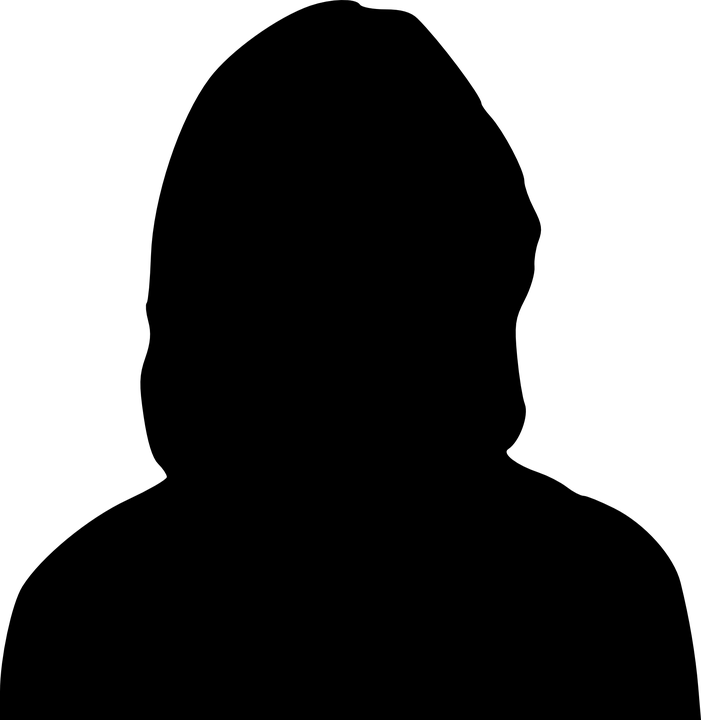 Öğretim Elemanı
Alt Başlıklarınız
Bu alan istenilen şekilde değerlendirilebilir. 
Sunumların 16:9 formatta olması tavsiye edilmektedir. 
Sunumda dijital içeriklerin üst üste binmemesi hususu dikkate alınmalıdır.
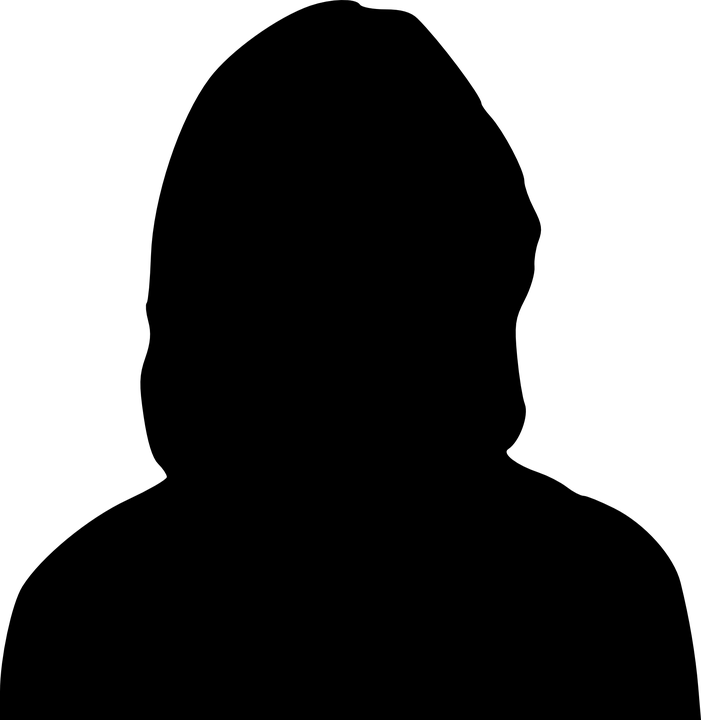 Öğretim Elemanı
Alt Başlıklarınız
Sunu içeriği için bu alan kullanınız. 
Sunumların 16:9 formatta olması tavsiye edilmektedir. 
Sunumda dijital içeriklerin üst üste binmemesi hususu dikkate alınmalıdır.
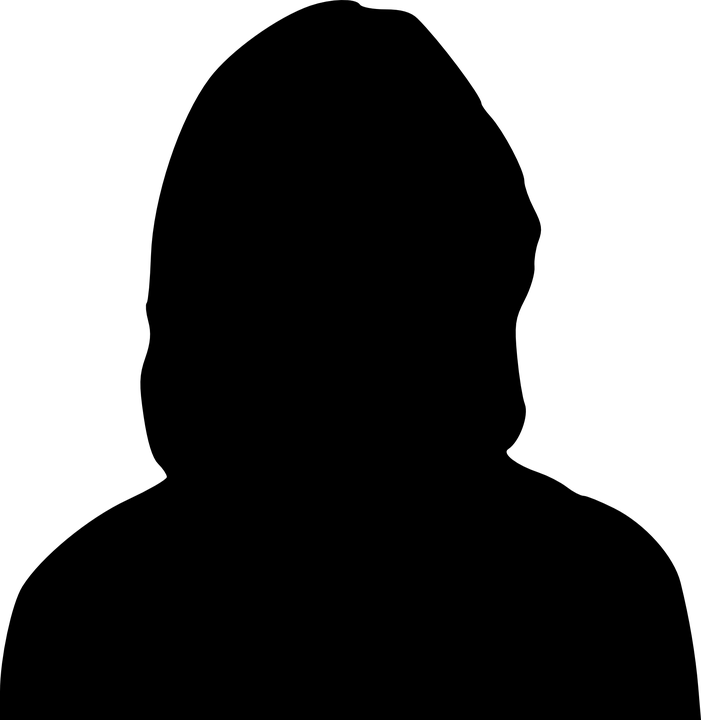 Öğretim Elemanı
Alt Başlıklarınız
Yanda yer alan pencerelere görsellerinizi ekleyebilirsiniz.
Sunu içeriği için bu alan kullanınız. 
Sunumların 16:9 formatta olması tavsiye edilmektedir. 
Sunumda dijital içeriklerin üst üste binmemesi hususu dikkate alınmalıdır.
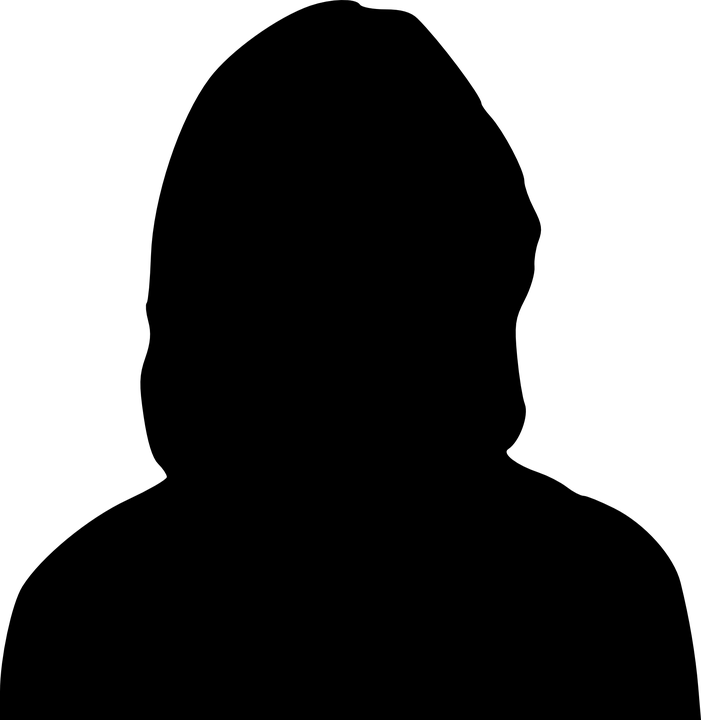 Öğretim Elemanı
Alt Başlıklarınız
Sunu içeriği için bu alan kullanınız. 
Sunumların 16:9 formatta olması tavsiye edilmektedir. 
Sunumda dijital içeriklerin üst üste binmemesi hususu dikkate alınmalıdır.
Yanda yer alan pencereye görselinizi ekleyebilirsiniz.
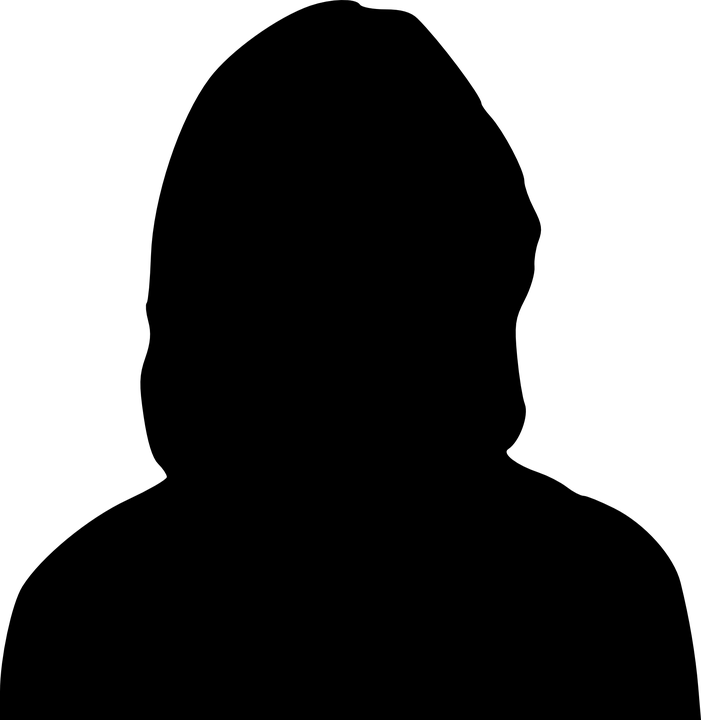 Öğretim Elemanı
Alt Başlıklarınız
Sunu içeriği için bu alan kullanınız. 
Sunumların 16:9 formatta olması tavsiye edilmektedir. 
Sunumda dijital içeriklerin üst üste binmemesi hususu dikkate alınmalıdır.
Yanda yer alan pencereye görselinizi ekleyebilirsiniz.
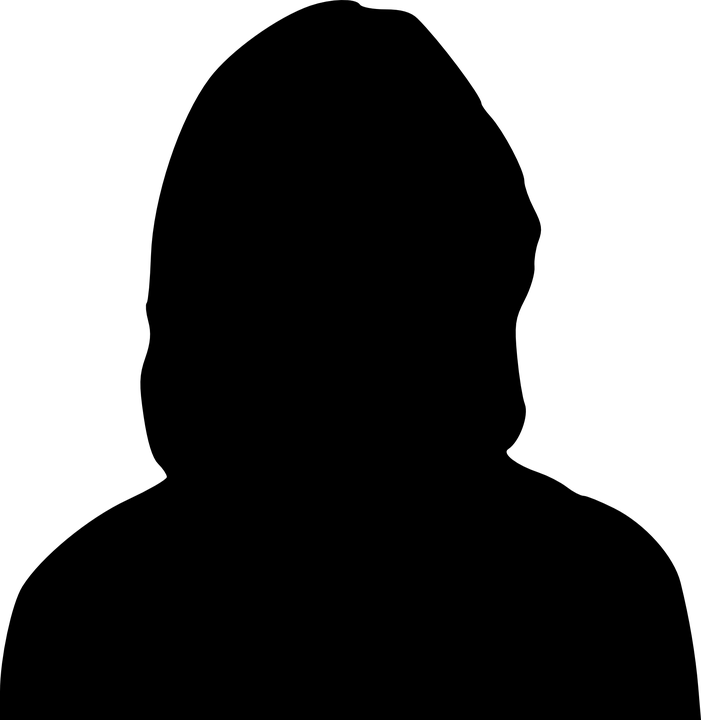 Öğretim Elemanı
Alt Başlıklarınız
Kutucuklara içeriklerinizi ekleyebilirsiniz
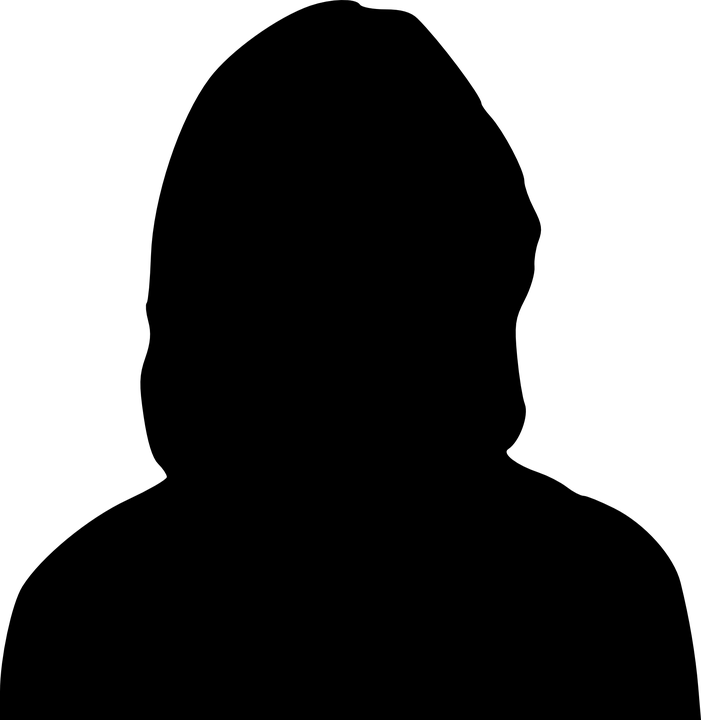 Öğretim Elemanı
Alt Başlıklarınız
Kutucuklara içeriklerinizi ekleyebilirsiniz
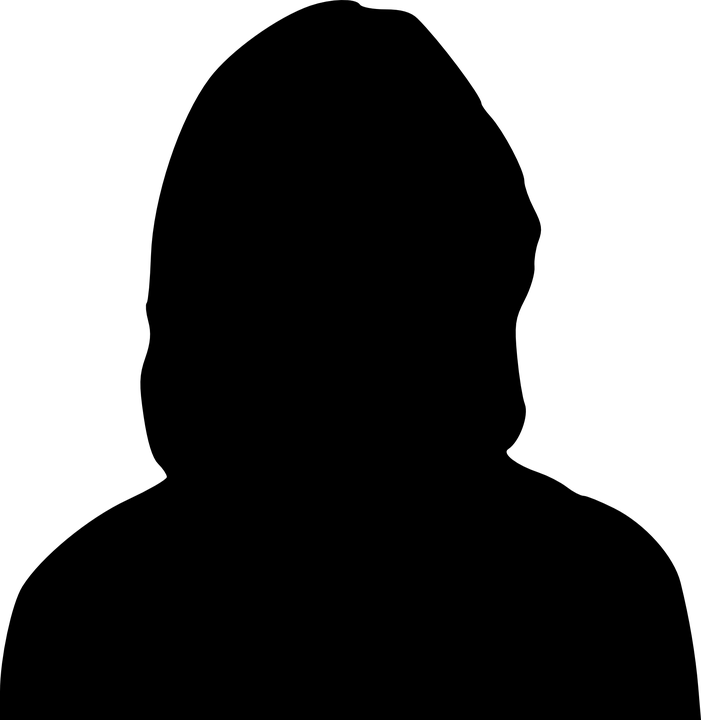 Öğretim Elemanı
Alt Başlıklarınız
Kutucuklara içeriklerinizi ekleyebilirsiniz
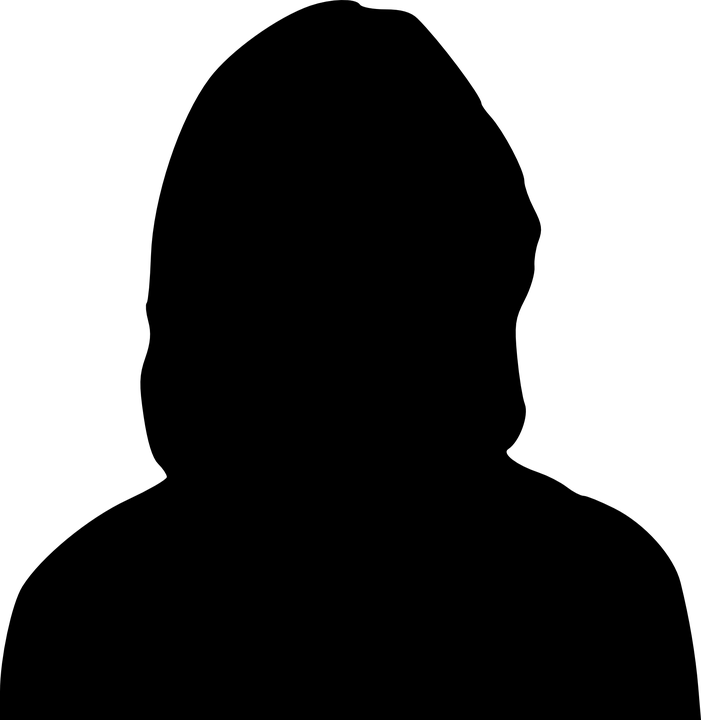 Öğretim Elemanı
Alt Başlıklarınız
Kutucuğa içeriklerinizi ekleyebilirsiniz
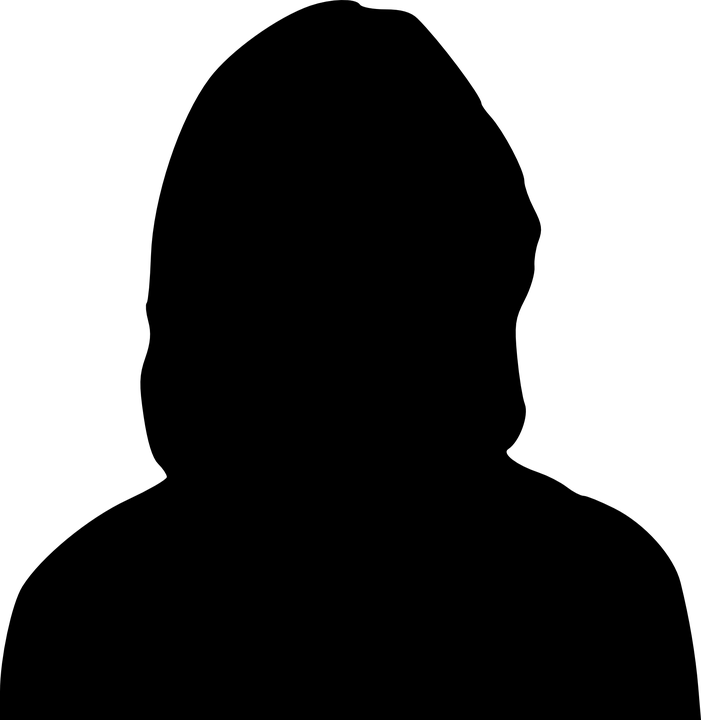 Öğretim Elemanı
Alt Başlıklarınız
Kutucuğa içeriklerinizi ekleyebilirsiniz
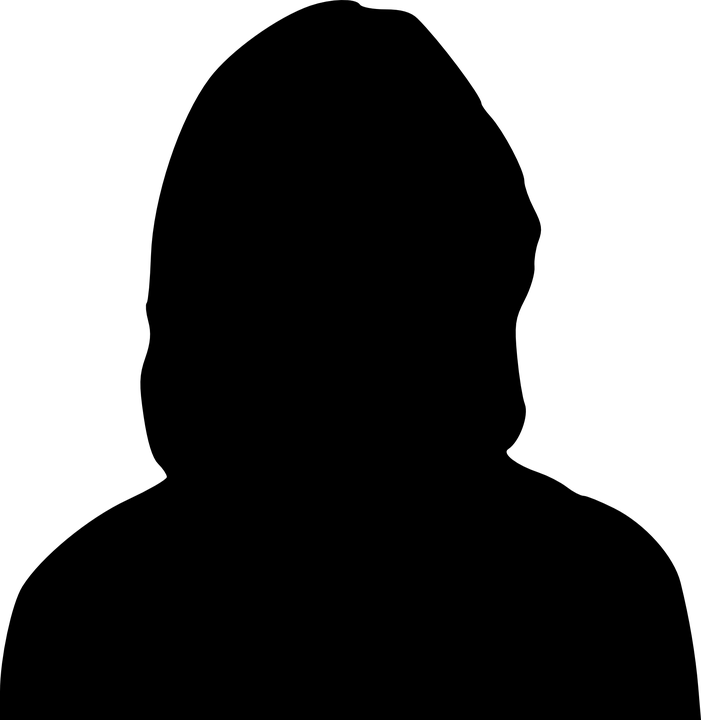 Öğretim Elemanı
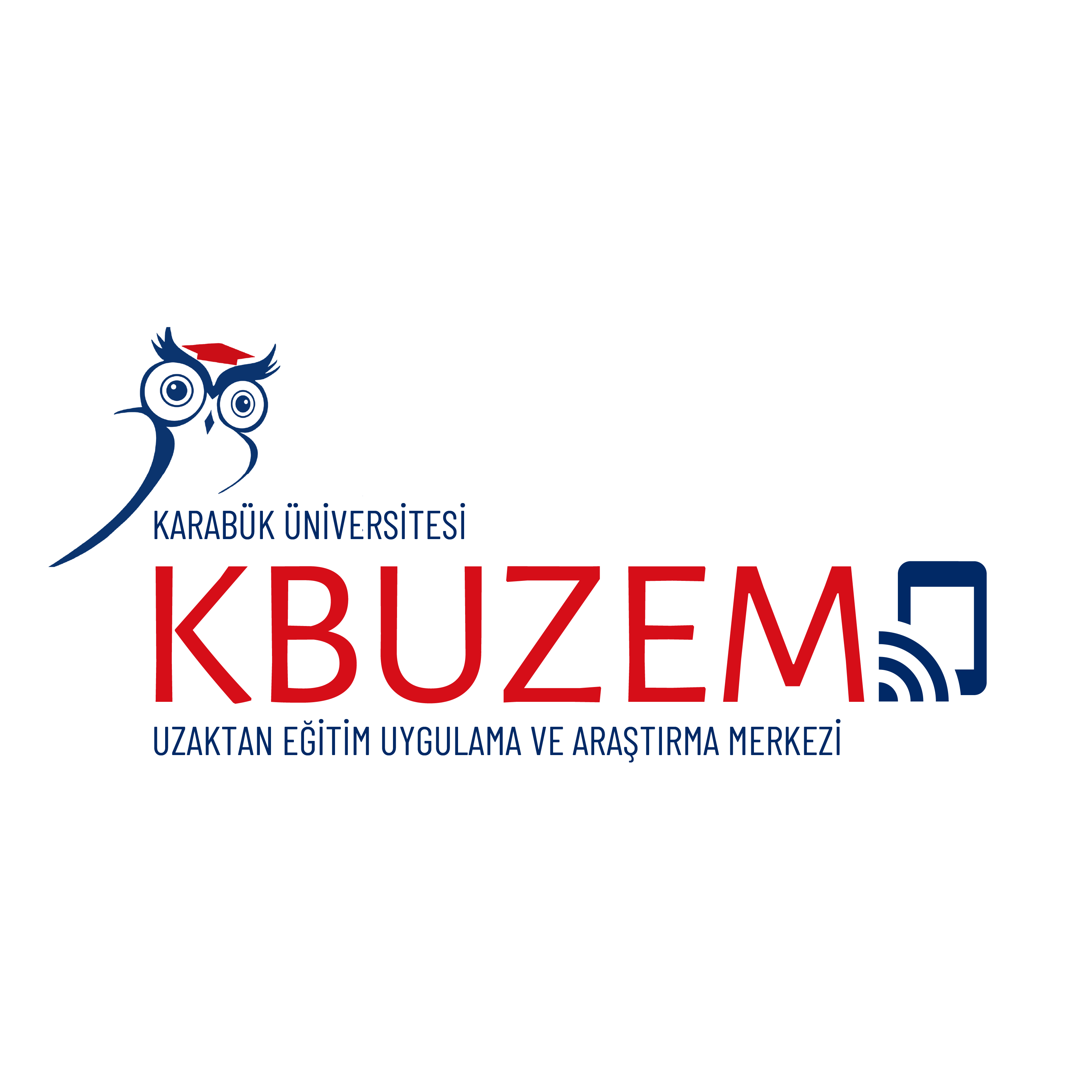 İçeriğe Entegre Dışarıdan Sunucu Görünümü
Karabük Üniversitesi
....... Fakültesi ....... Bölümü

Dr. Öğr. Üyesi .......

kurumsalmailadresiniz@karabuk.edu.tr
kbuzem@karabuk.edu.tr
Örnek Stüdyo Görüntüsü
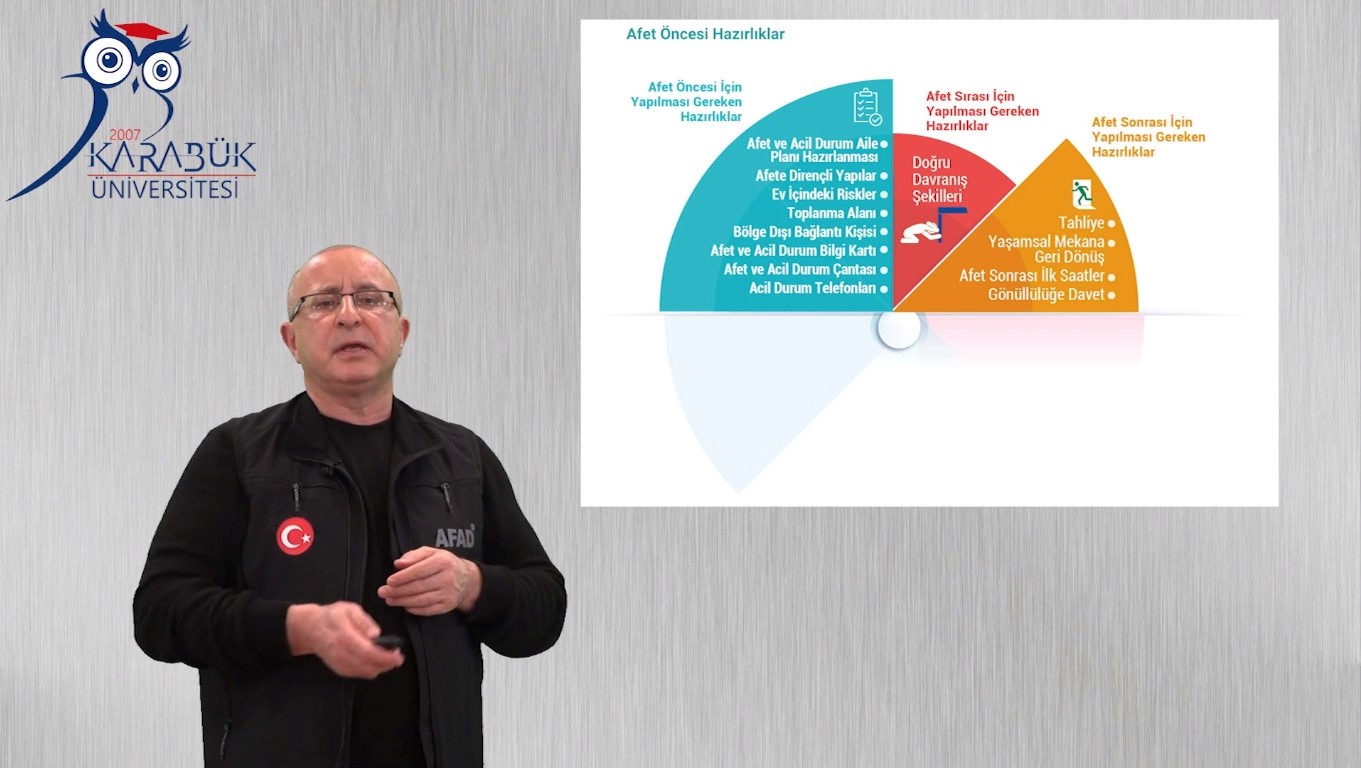 Alt Başlıklarınız
Bu alan istenilen şekilde değerlendirilebilir. 
Sunumların 16:9 formatta olması tavsiye edilmektedir. 
Sunumda dijital içeriklerin üst üste binmemesi hususu dikkate alınmalıdır.
Alt Başlıklarınız
Sunu içeriği için bu alan kullanınız. 
Sunumların 16:9 formatta olması tavsiye edilmektedir. 
Sunumda dijital içeriklerin üst üste binmemesi hususu dikkate alınmalıdır.
Alt Başlıklarınız
Yanda yer alan pencerelere görsellerinizi ekleyebilirsiniz.
Alt Başlıklarınız
Sunu içeriği için bu alan kullanınız. 
Sunumların 16:9 formatta olması tavsiye edilmektedir. 
Sunumda dijital içeriklerin üst üste binmemesi hususu dikkate alınmalıdır.
Yanda yer alan pencereye görselinizi ekleyebilirsiniz.
Alt Başlıklarınız
Sunu içeriği için bu alan kullanınız. 
Sunumların 16:9 formatta olması tavsiye edilmektedir. 
Sunumda dijital içeriklerin üst üste binmemesi hususu dikkate alınmalıdır.
Yanda yer alan pencereye görselinizi ekleyebilirsiniz.
Alt Başlıklarınız
Kutucuklara içeriklerinizi ekleyebilirsiniz
Alt Başlıklarınız
Kutucuklara içeriklerinizi ekleyebilirsiniz
Alt Başlıklarınız
Kutucuklara içeriklerinizi ekleyebilirsiniz
Alt Başlıklarınız
Kutucuğa içeriklerinizi ekleyebilirsiniz
Alt Başlıklarınız
Kutucuğa içeriklerinizi ekleyebilirsiniz
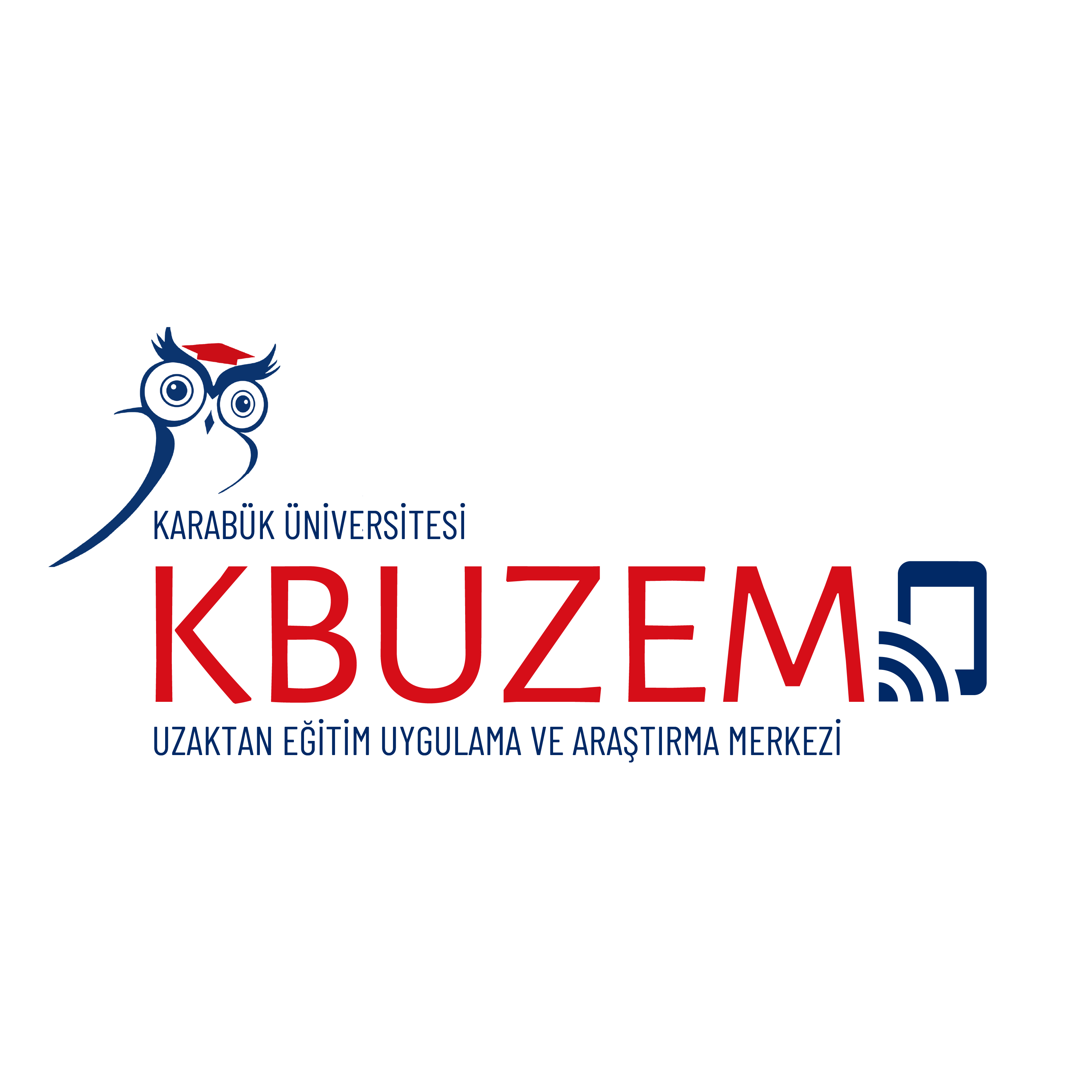 Stüdyo Kullanım Talimatları & Sahne Tasarımları
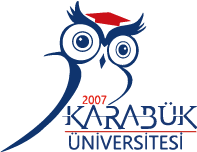 TEŞEKKÜRLER